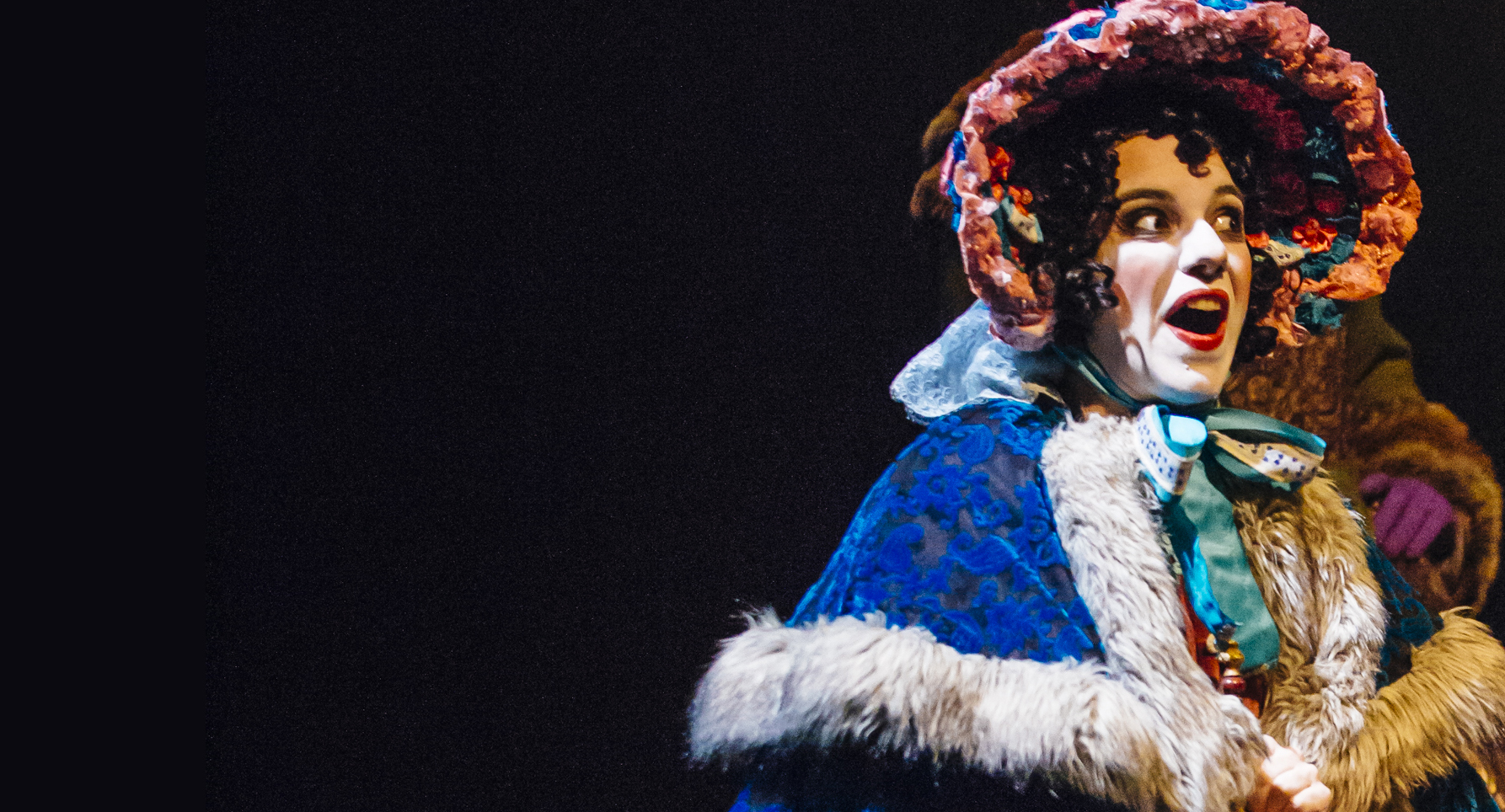 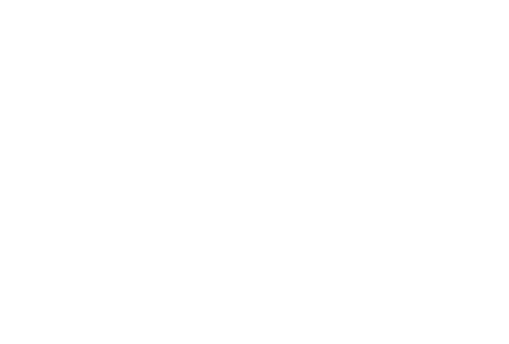 Design & Technology
		Focus
Lesson Objectives

To be able to design a Victorian bonnet or hat.
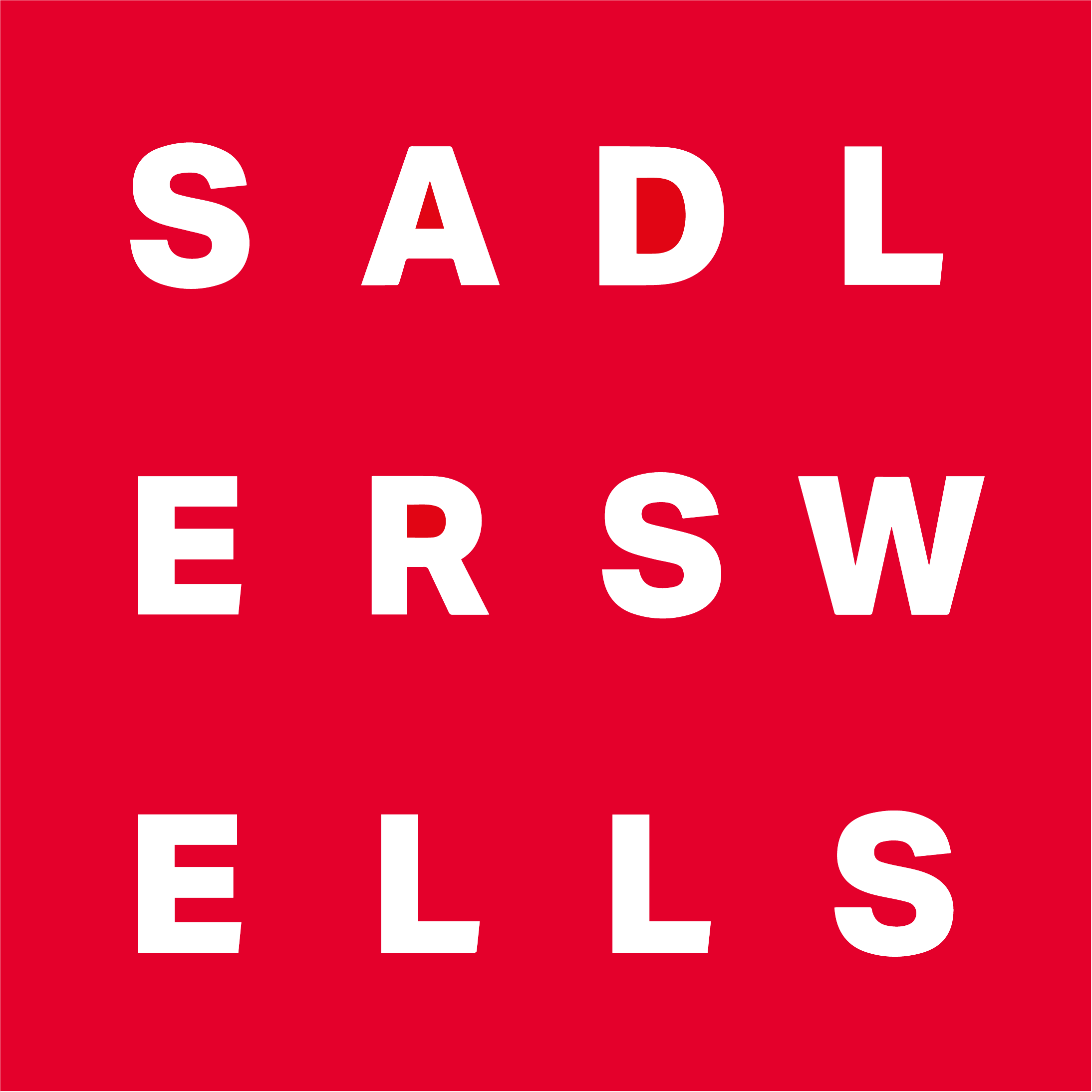 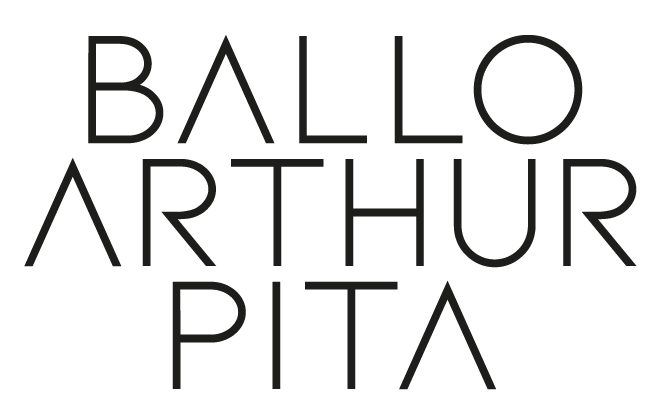 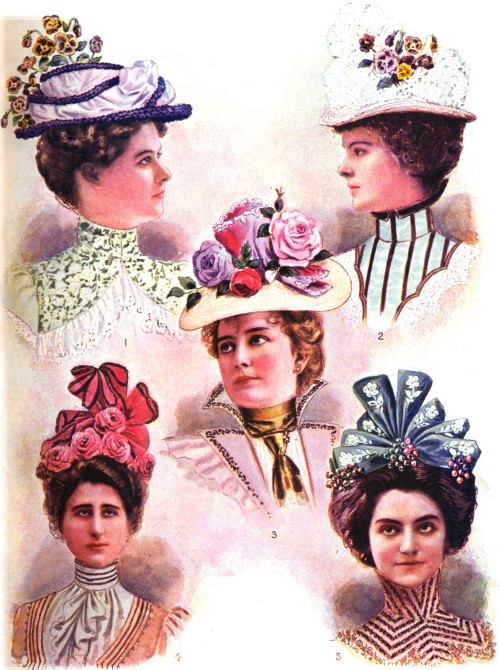 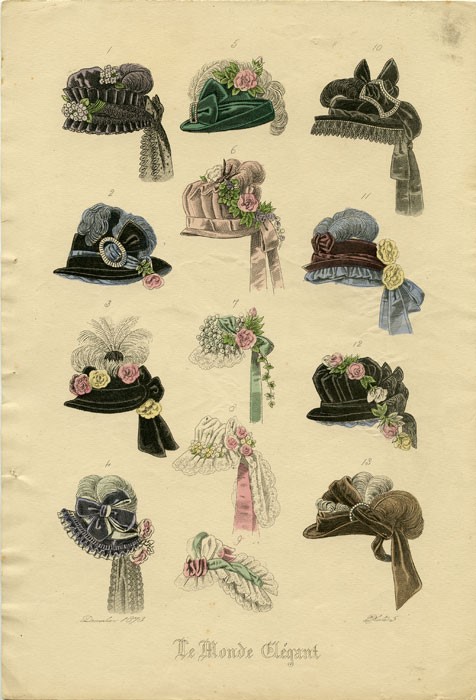 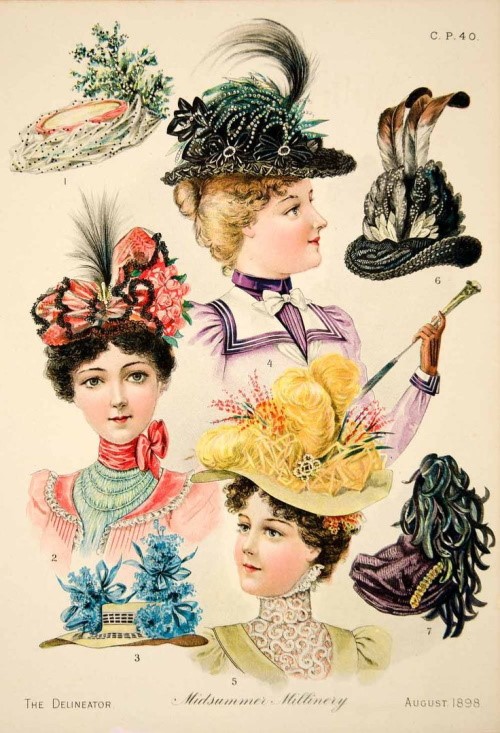 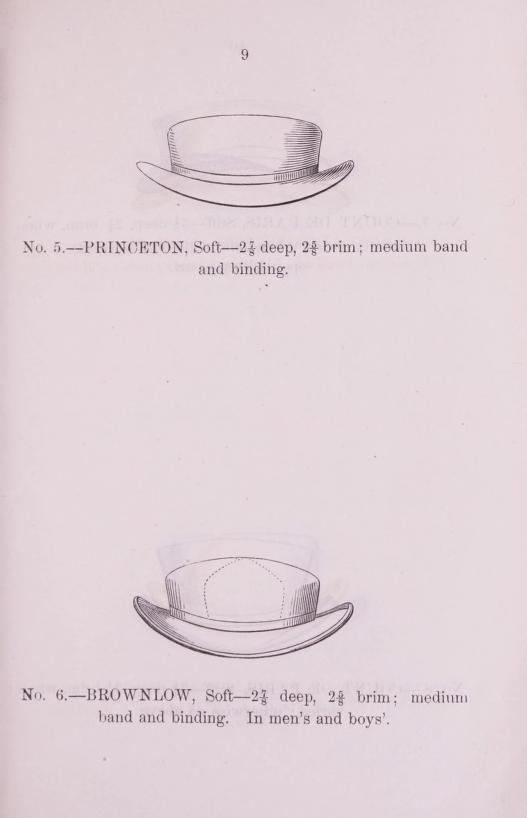 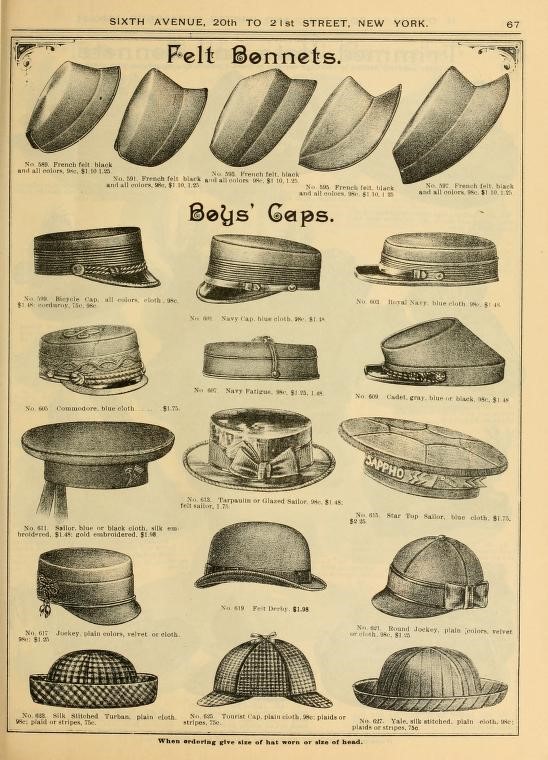 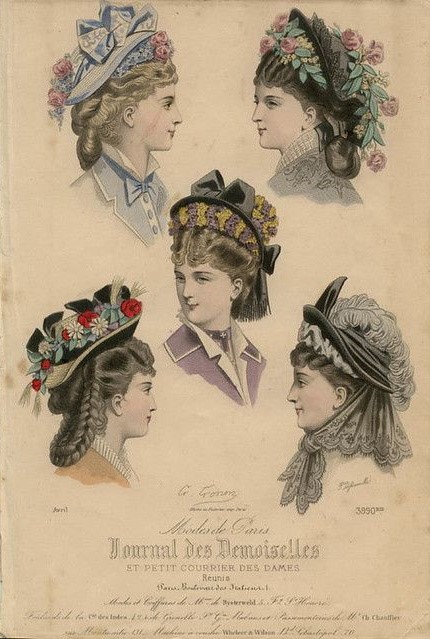 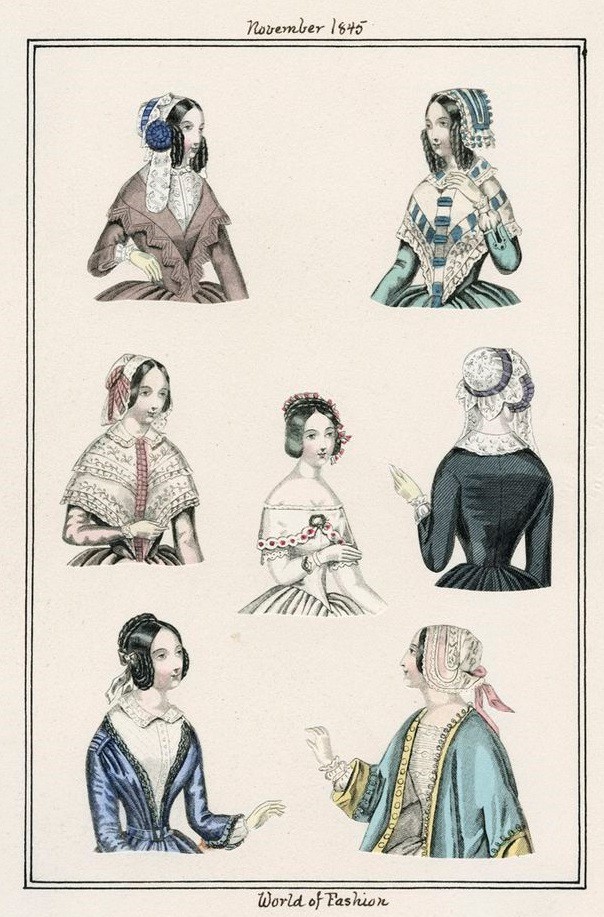 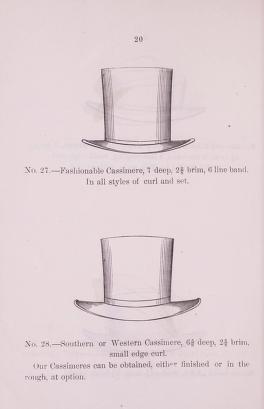 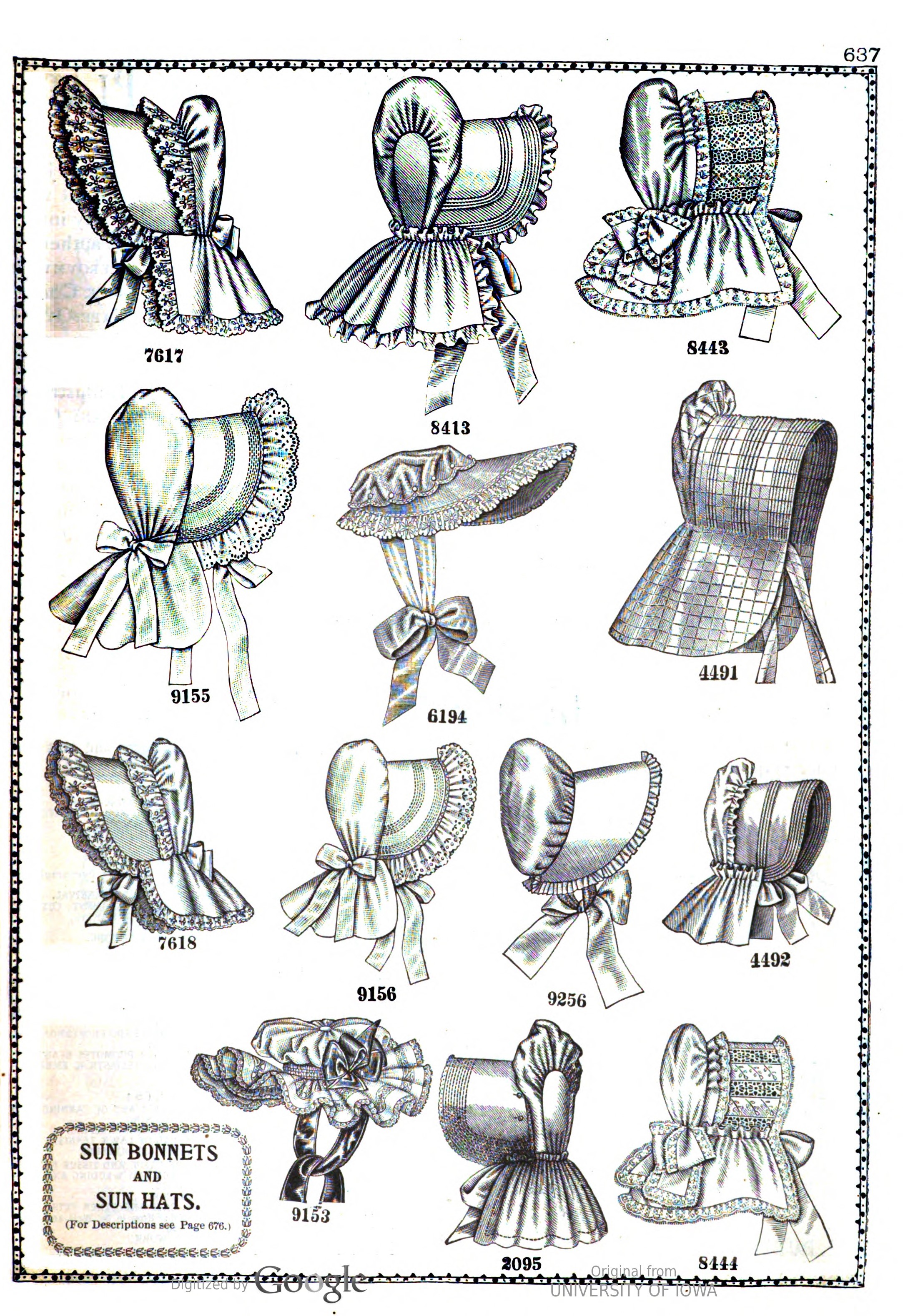 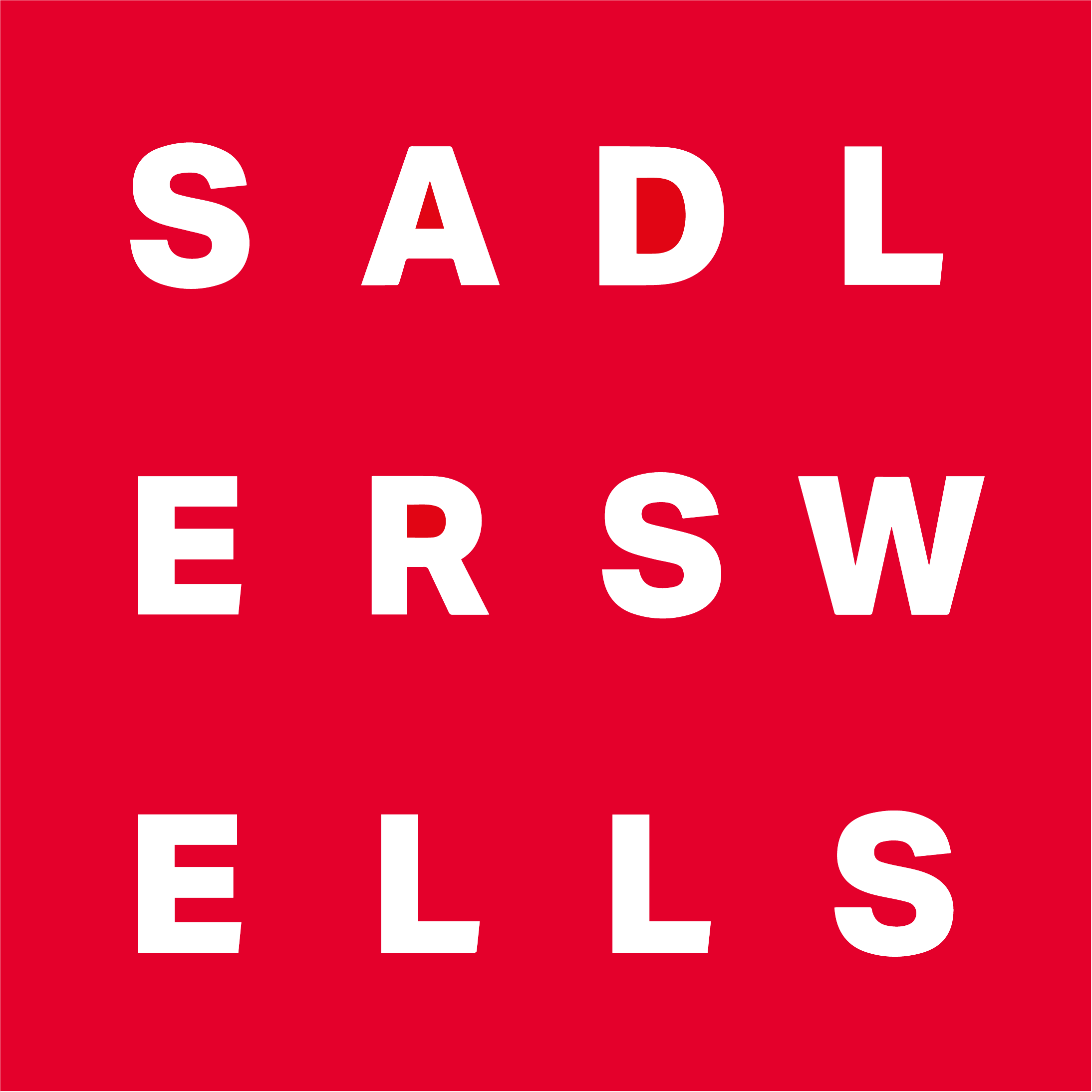 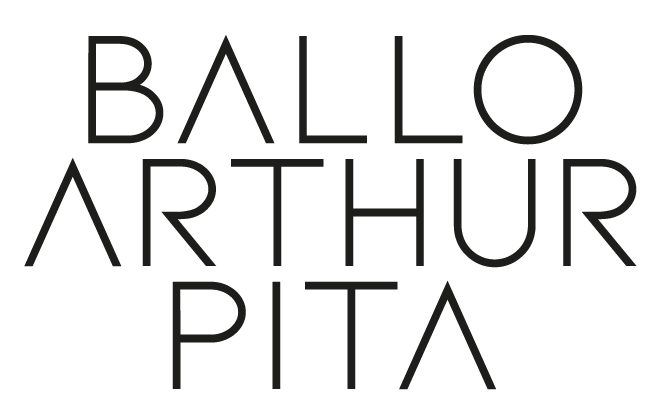